Survey Data Imputation with the MICE Package in R
Andrew Rohne
June 3, 2019
Background
Work Started at OKI
This became an experiment
Knew of some basic imputation R packages
(and examples!)
Used Package… then wondered how well it worked
[Speaker Notes: This work does not represent an RSG project!]
The Why…
Instructions on Internet made it sound EASY and  GREAT!

BUT…
The Internet example used continuous (air quality sensor reading) data.

[Persons | Workers | Vehicles] per household and Income Category are interval/categorical.
[Speaker Notes: The tutorials are such that one can just ‘feed it data and tell it to work… no configuration. Despite the examples using continuous measured data, it did note the methods to use for factor data.]
The Data…
OKI Establishment Survey
250 Establishments
Random sampling of visitors
	1,254 samples
	Only valid samples (removed all N/As, etc).
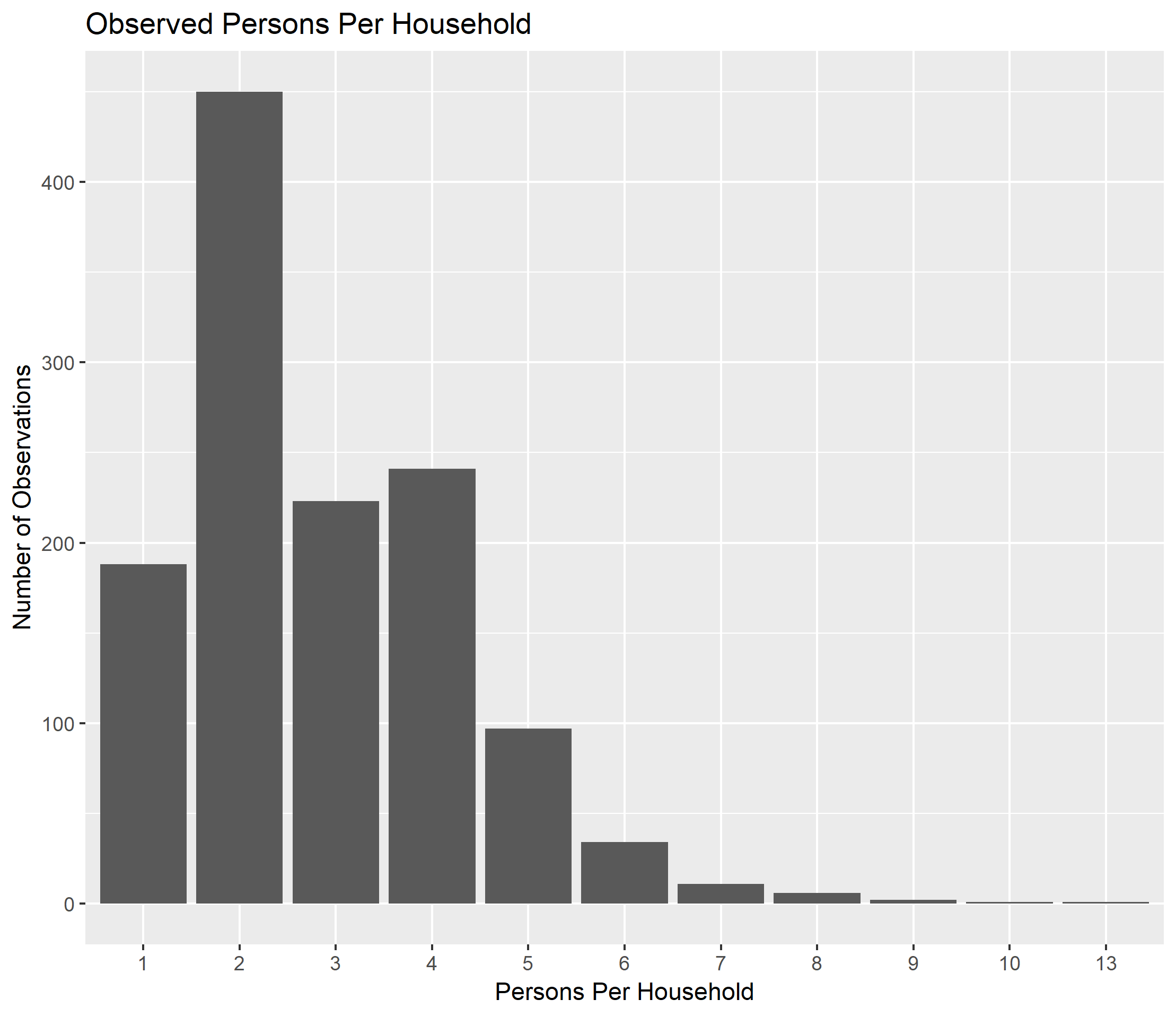 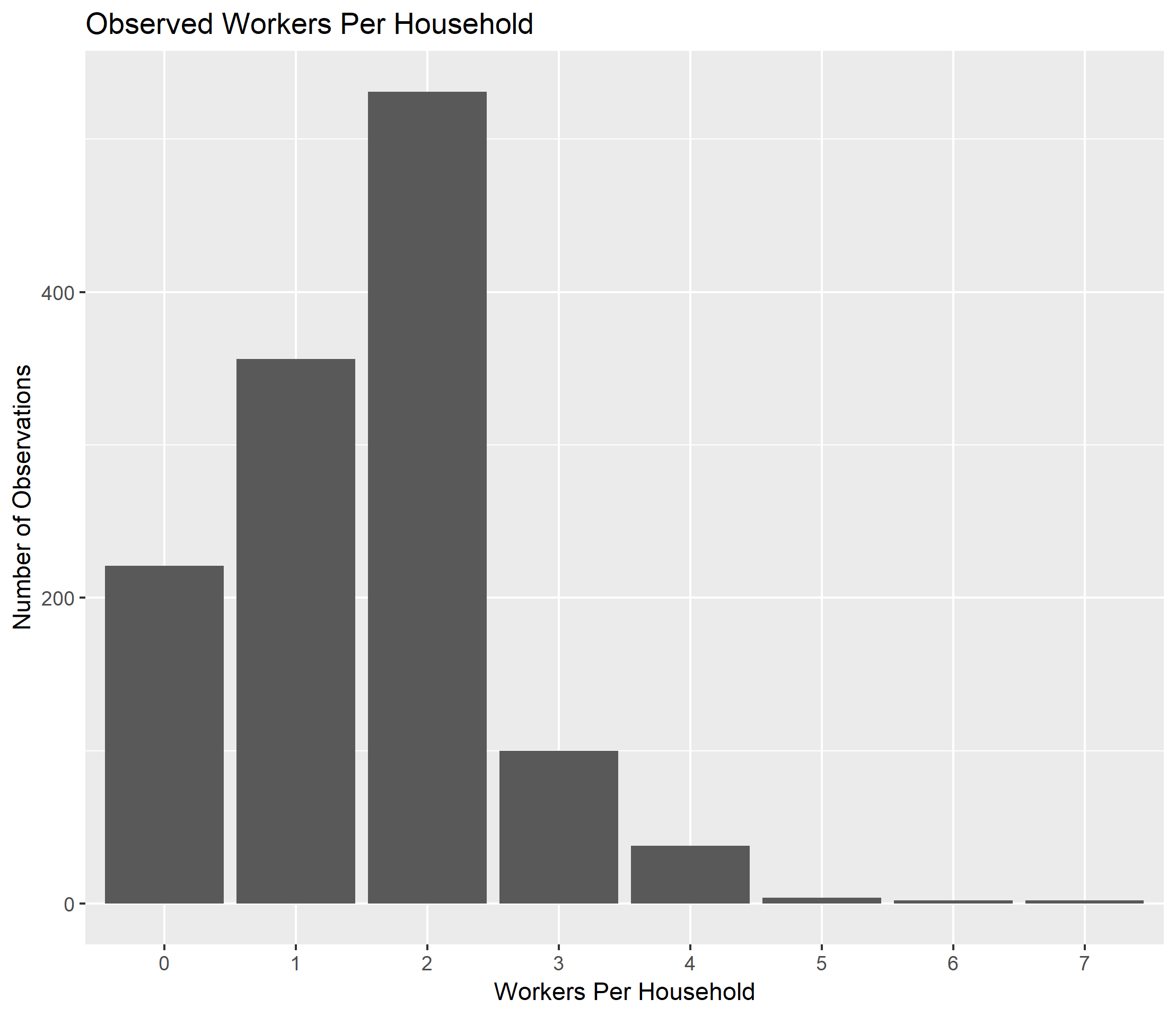 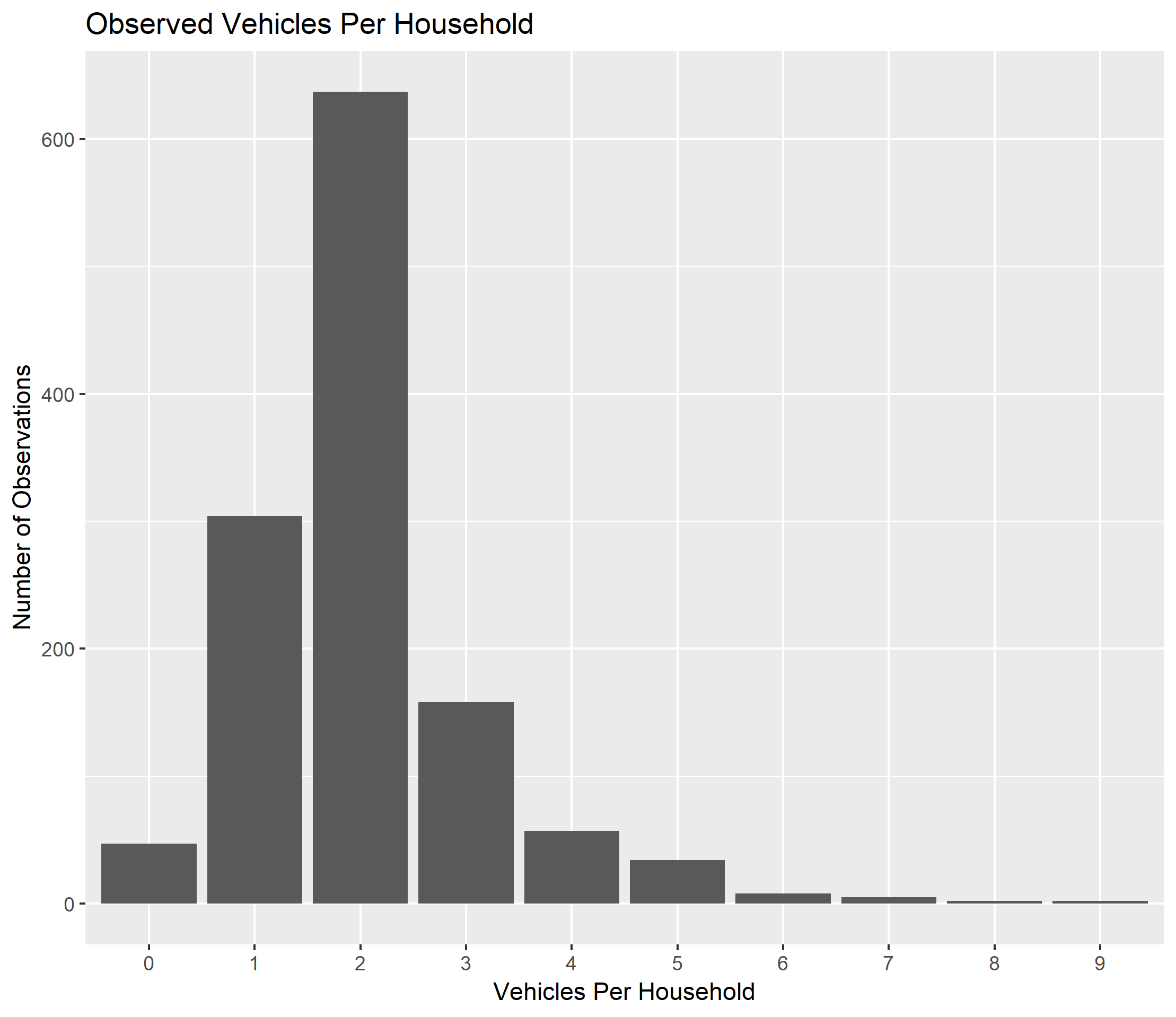 Methodology
Clean Dataset – no N/As!
Remove 5% at Random
Impute that 5%
Compare Against Original Dataset
Imputation Methods
Polytomous regression
Linear discriminant analysis
Ordered logit
[Speaker Notes: Polytomous regression is multinomial logistic regression. Linear discriminant analysis uses Bayes Theorem to classify responses. Ordered logit is a logit based method traditionally used with ordered survey responses]
Important Note!
“EASY”
Detailed Results
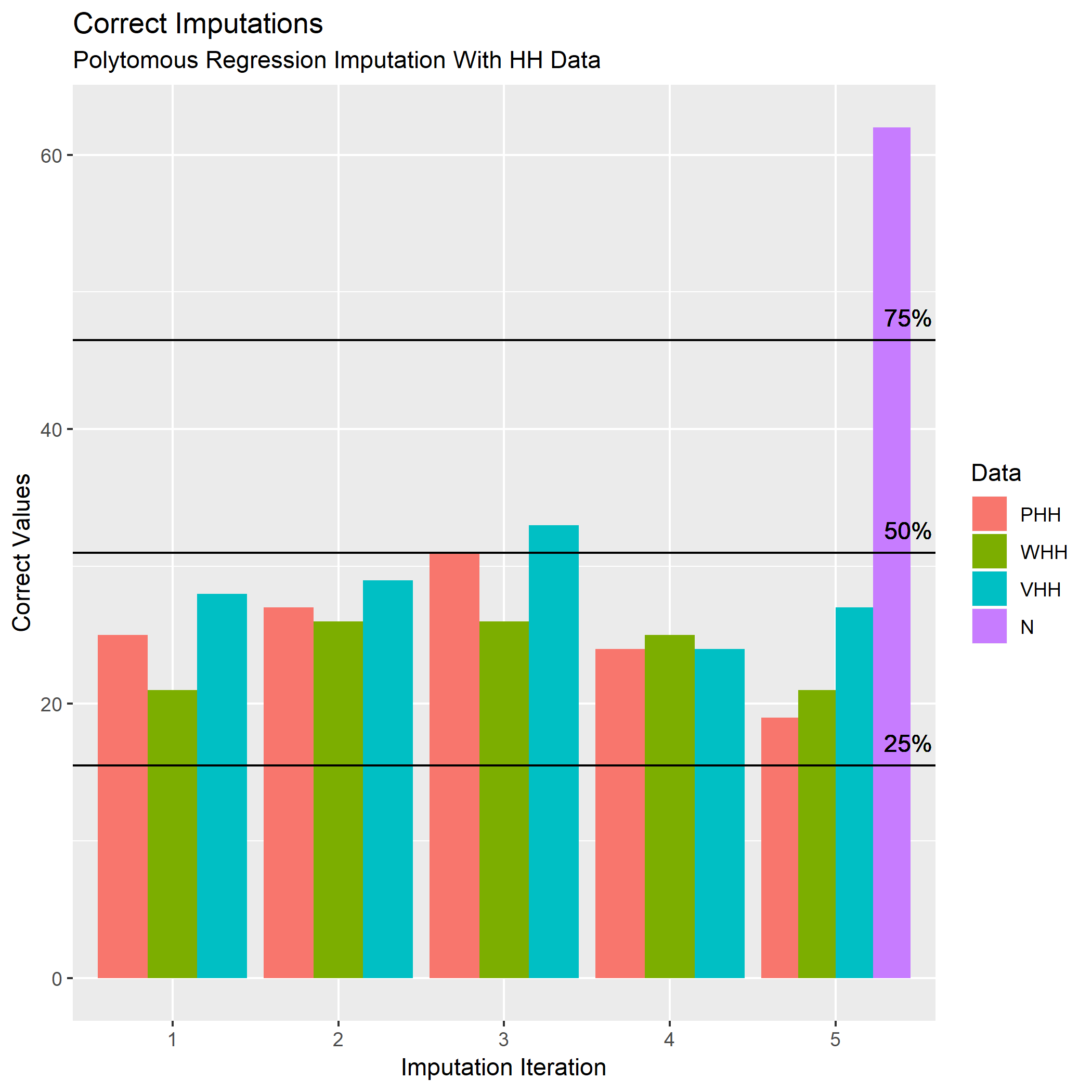 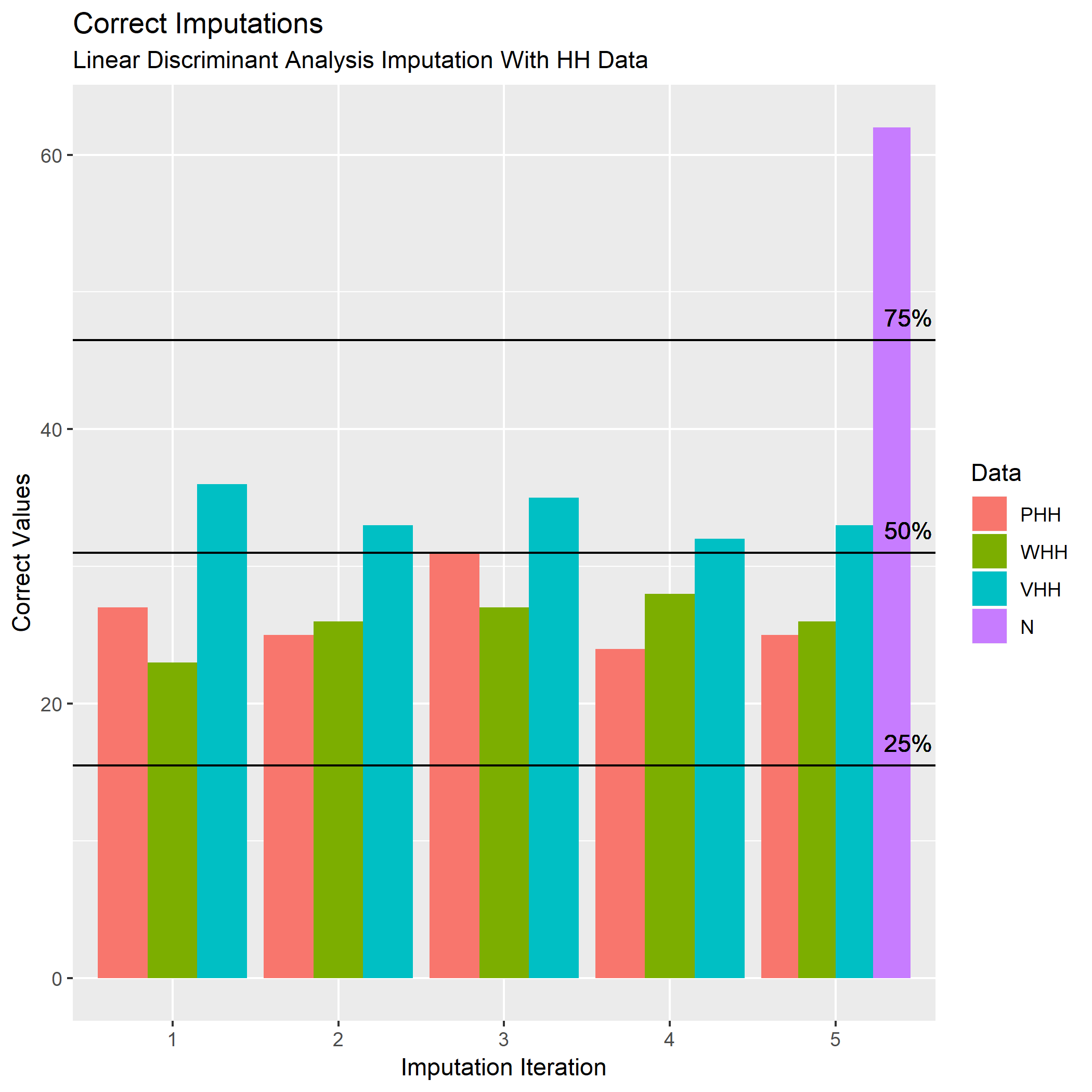 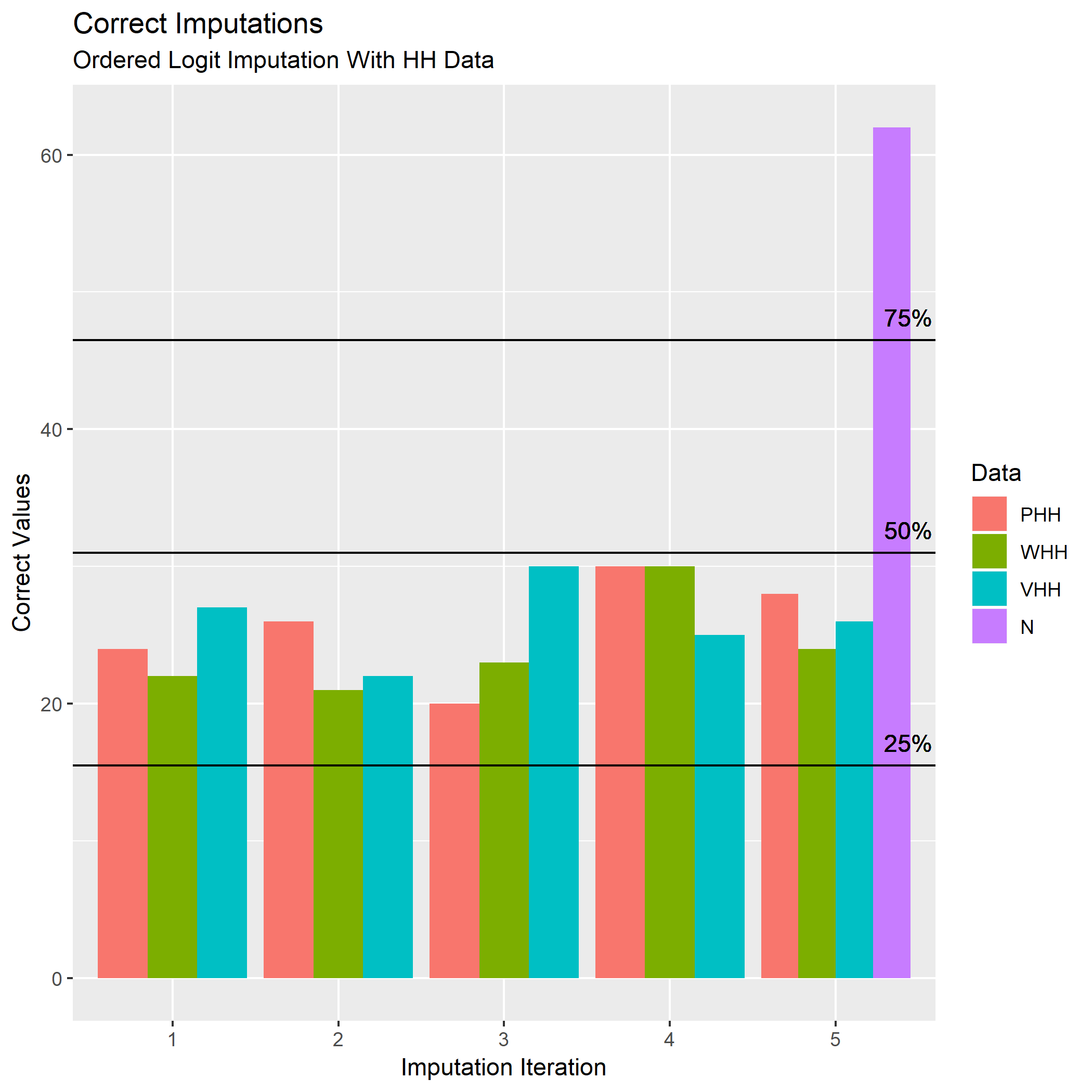 Aggregate Results
Persons Per Household
[Speaker Notes: This didn’t do too bad]
Workers Per Household
[Speaker Notes: The random 5% caused a pretty significant bias]
Vehicles Per Household
Conclusions
Simplistic Imputation + Detailed Data Not Reliable In This Case
Simplistic Imputation + Aggregate Data Mostly Fine, but Fruitless Endeavor
Andrew Rohne
Senior Consultant
andrew.rohne@rsginc.com